Inside the shed
Inside the shed
Clerical supplies/Triage tags
Personal protection supplies
Packed personal protection supplies
Personal protection supplies
Packed personal protection supplies
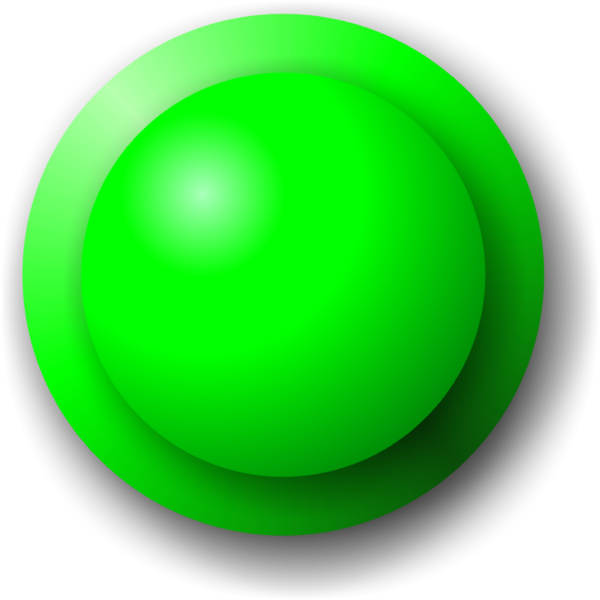 Site of the 3 sheds
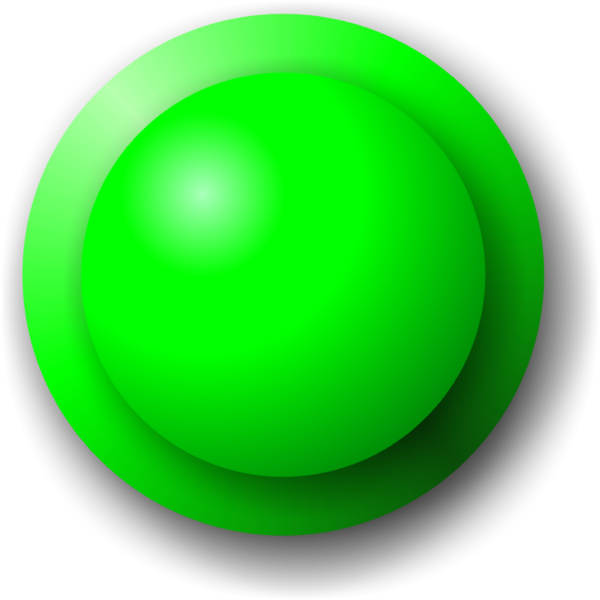 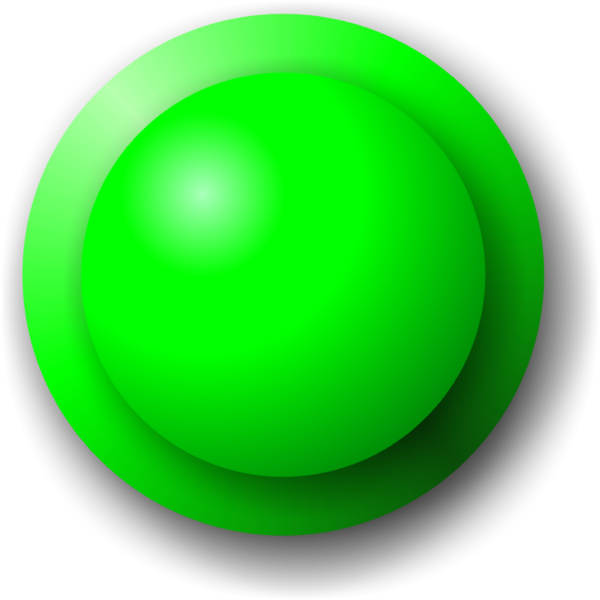 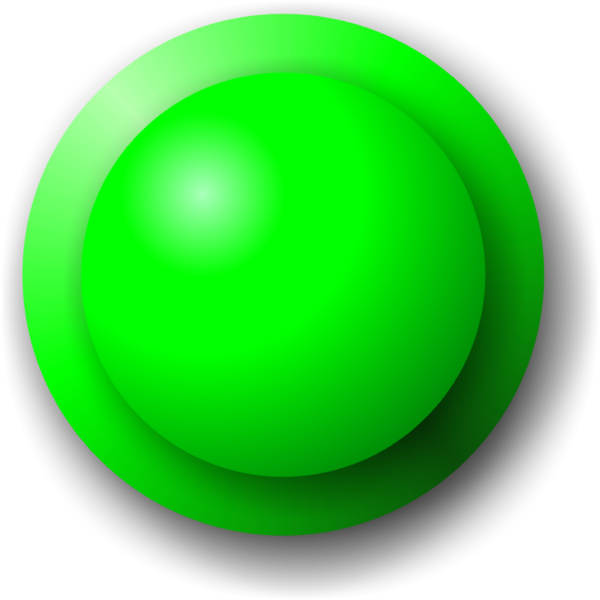 Shed by East of building 9B
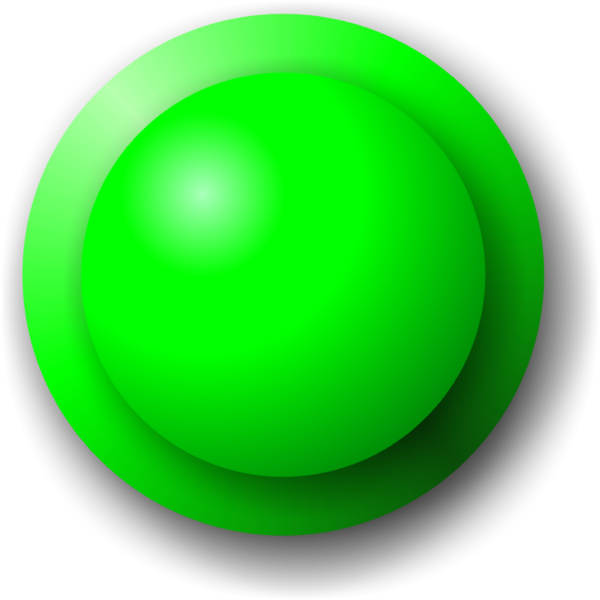 Bin at Parking lot outside back door of Health Service
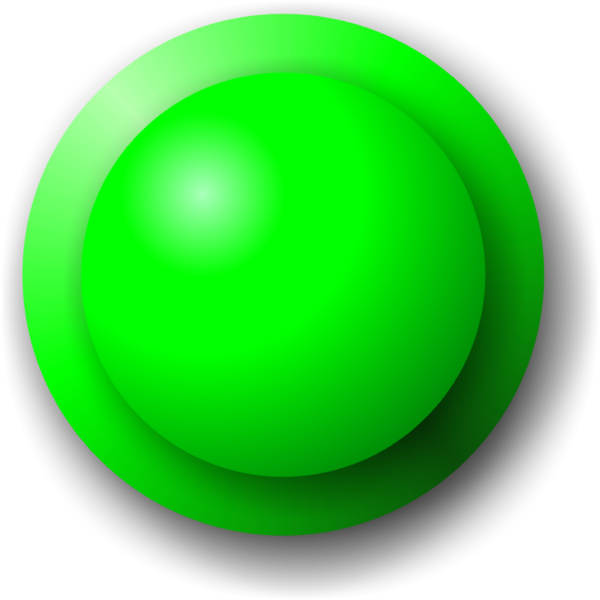 Shed at public safety
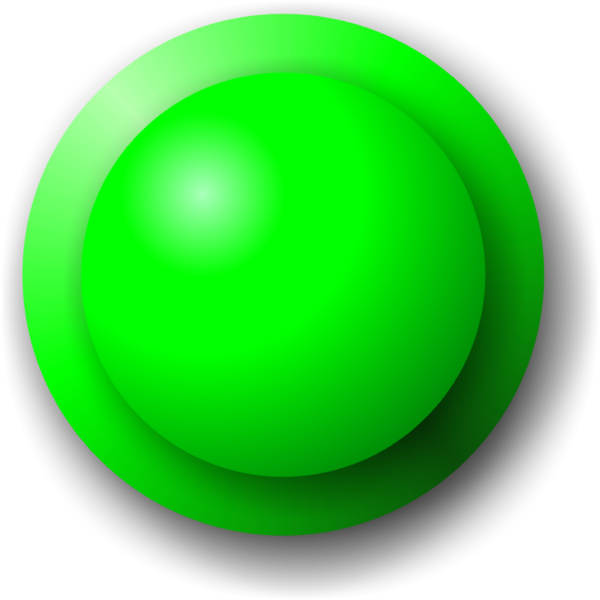 Supply inventory for the 3 sheds
Long rigid wooden splints (cushioned fabric-covered)  12
Short rigid wooden splints (cushioned fabric-covered)  6
Thick polyester blankets (twin size)                             4
Yellow laminated blankets                                         19
Foil blankets         30 (packed per dozen) +14 individual
Fitted paper sheets (disposable)                16 individual
Large paper sheets, poly-backed (disposable)            50
Corregated splints – medium length ( adult arm or small child leg)                          5 boxes of 3 dozen each + 82
Corregated splints–long length (adult leg)         4 boxes/dozen
Corregated splints-short length (Child arm)         12 individual
Cervical collars ( cushioned, fabric covered)         3 individual
Triangle bandages                27 dozen (packaged)+6 individual
4” ACE wrap                                  22 boxes/10 +1dozen loose
2”and 3”ACE wrap                                     64 individual loose
Red bags                                                                    11 pkgs
Medical gloves - medium         8 cases (10 boxes/100 each per                                                                              case) +33 loose boxes
Medical gloves – large       19 loose boxes (100  gloves per box)
ABD dressings                                                   875 individual
4x4 dressings  (100 to 200 per sleeve)            141 sleeves
Kling ( gauze wrap)        103 dozen  (packaged per dozen)
Bandages (minor cuts + wounds)  25 boxes (100 per boxes)
Eye pads   12 boxes (packaged individually per 50=600 ea)
Wound closure strips         12 boxes (packaged 50 per box)
Various tape ( porous, paper, transpore)  53 dozen 9b0xed  per dozen) +16 loose
Normal saline -1 liter bottle s                             16 dozen
Cotton applicators                  11 boxes (1000 applicators   each)+20 loose pkgs (of 100 applicator each)
Medical vests                                             10 individual
Medical tags                         9 packages /50  =450 each
Metal storage clipboards                                  4
Tongue depressors   1500  individual ( packaged in 2box)
Long blue cotton/poly drapes           1 case of 50 drapes
Adaptic ( moist, non adherent dressings    539 individual
Telfa (dry non adherent dressings              177 individual
Medical flag with stand              1 individual set in a bag
Isolation gowns                    100 (packaged in set of 10)
Blood pressure + stethoscope                                                          8 sets
Trauma scissors                                                                               26
Airways- adult                                                                                19
Airways – child                                                                                12
Tourniquets                                                                                    26
Bloodstoppers kits                                                                           9
Medical scissors                                                                              7
Bandage scissors                                                                            14
Hemostats (clamps)                                                                         2
Splinter forceps                                                                               5
Fine tweezers/forceps                                                                    24
Ammonia ampules                                   22 boxes (10-12 ampules per box)